This is a hidden slide
Dear honorable teacher please follow the instructions that has given in the slide notes    (under the every slide). It would be helpful to take a successful class. Thanks a lot. I wish you good luck.
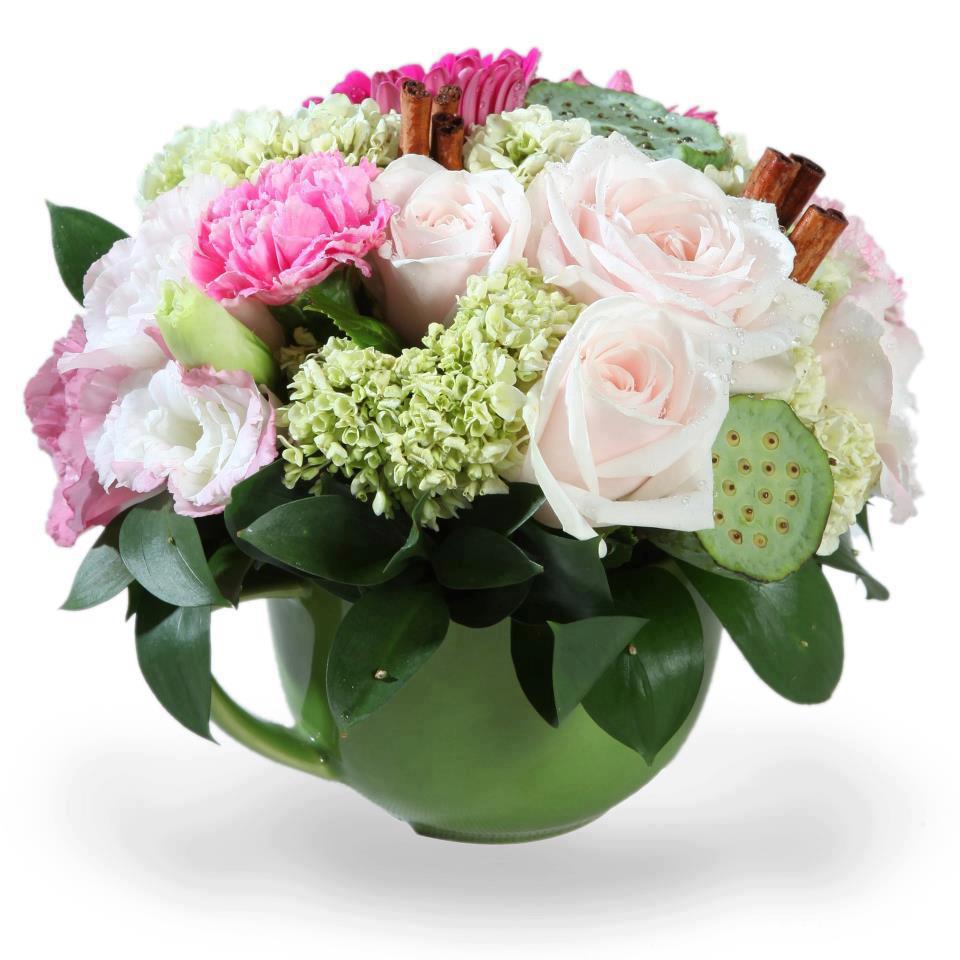 WELCOME
IDENTITY
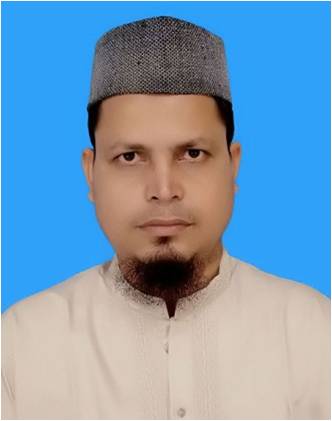 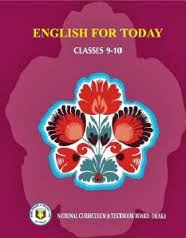 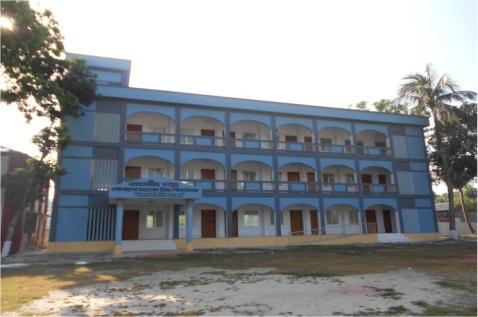 SK. Md. Harunar Rashid
Senior Assist: Teacher
Sonatola Model High School,      Sonatola, Bogra.
ENGLISH FOR TODAY
CLASS : SIX
UNIT  ----
LESSON – 25
Pre-Knowledge test:
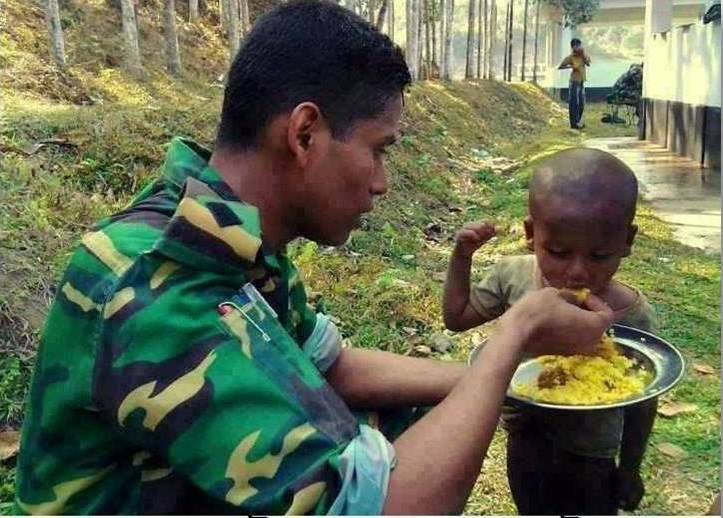 Who is he and what is he doing ?
He is a Bangladeshi army and feeding an African baby who lives in Congo.
[Speaker Notes: Teacher will try to elicit the answer from the SS then he/she will give feedback by animation.]
Pre-knowledge test
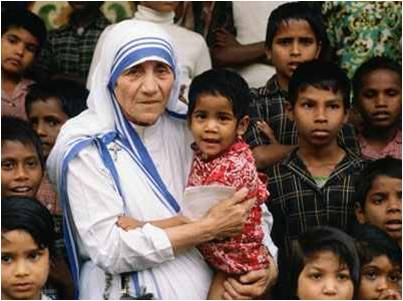 She is Mother Teresa and folding a baby in the arms from an orphan.
Who is she  and what is she doing ?
[Speaker Notes: Teacher will try to elicit the answer from the SS then he/she will give feedback by animation.]
Pre-knowledge test
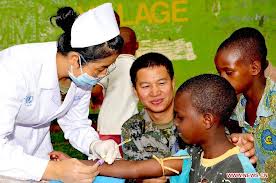 She is an Indian nurse and nursing an African baby who lives in Congo.
Who is she  and what is she doing ?
[Speaker Notes: Teacher will try to elicit the answer from the SS then he/she will give feedback by animation.]
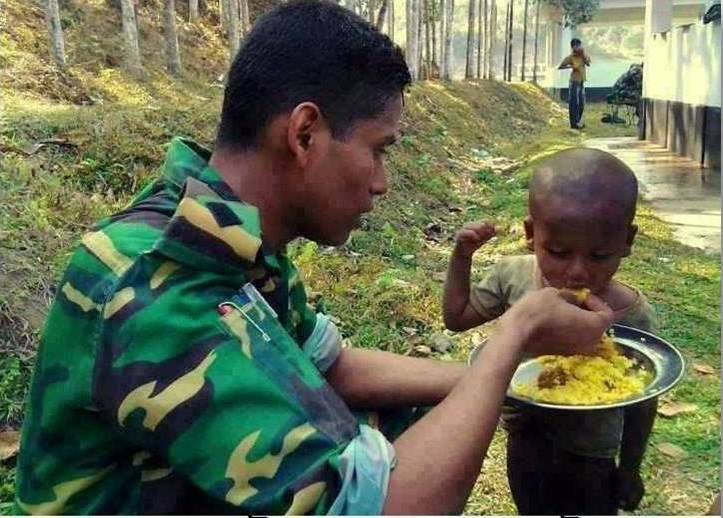 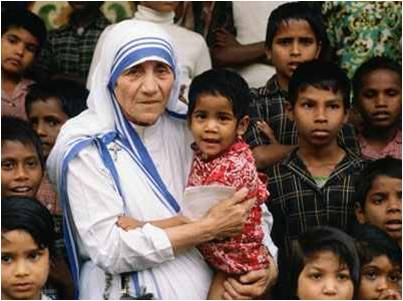 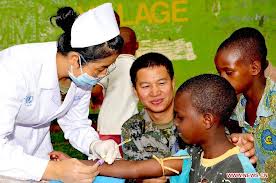 T: My dear students  can you imagine  why they are doing so ? Though they are not citizen of the same country.
S:  Sir, I mean, at present we live in a global village, so they are doing that.
[Speaker Notes: Teacher will try to elicit the answer from the SS then he/she will give feedback by animation.]
Lesson Declaration
So Today we shall discuss about  
WE LIVE IN A GLOBAL VILLAGE.
Learning  outcomes
After completing this lesson students will be        able to -

 read and understand texts
 follow instructions, commands, requests and act accordingly
 ask and answer questions
 understand and enjoy stories and poems
Model Reading
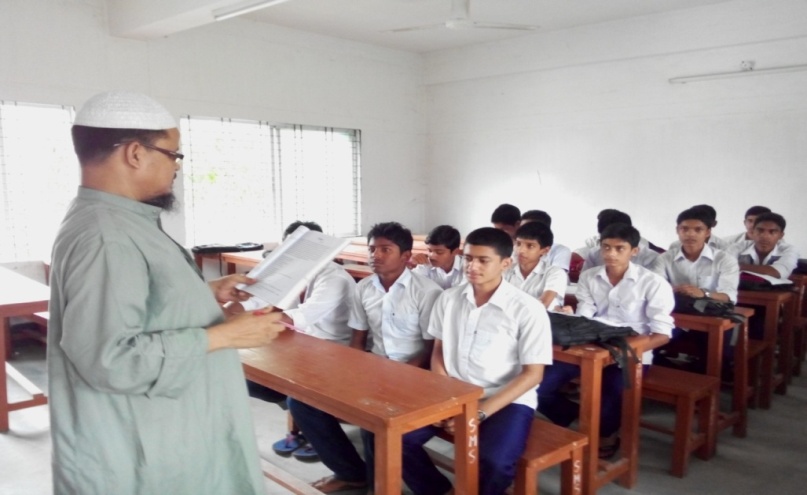 Close your book, listen me attentively then ask and answer the following questions with your partner.
Where is Cango ?
What is Sohan’s uncle ?
What does Sohan’s uncle do in Congo ?
Who call Gurmit Singh ‘Mr Global Citizen’ ? Why ?
What do you mean by ‘global citizen ?
[Speaker Notes: Teacher will monitor the class and can make easy to answer the questions.]
Violence
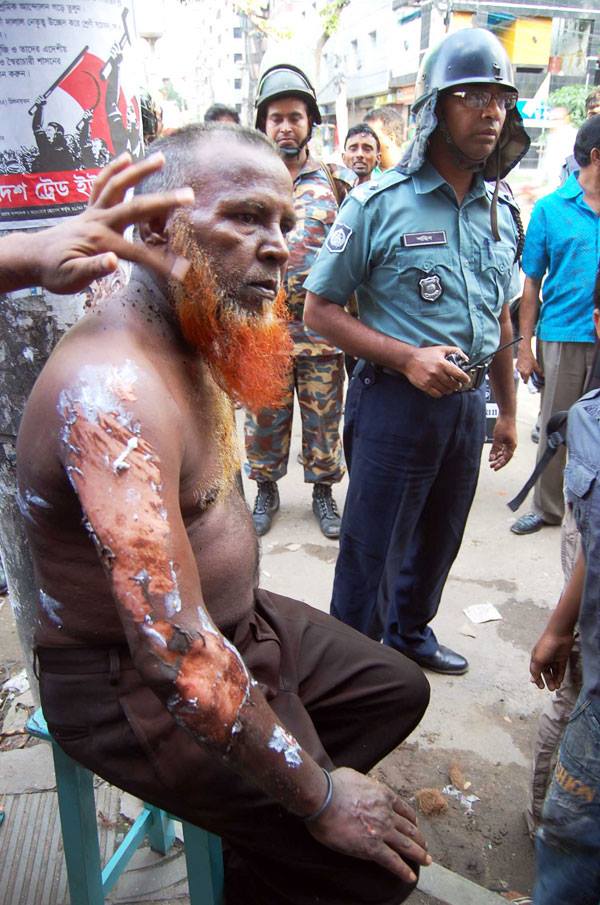 Key word
Don’t participate any violence act.
Meaning
(Click here)
A cruelty act.
[Speaker Notes: First, the word can be shown. The SS can be asked to pronounce the word. If it is needed teacher can help. Then  the picture can be shown and asked to guess the meaning. For feedback click on meaning button.]
Conversation
Key word
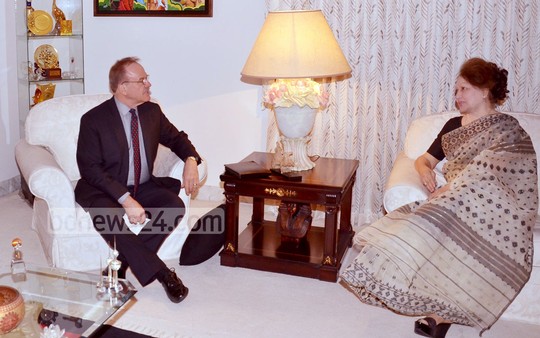 Fruitful conversation is very important for development.
Meaning
(Click here)
Make a dialogue
[Speaker Notes: First, the word can be shown. The SS can be asked to pronounce the word. If it is needed teacher can help. Then  the picture can be shown and asked to guess the meaning. For feedback click on meaning button.]
Global
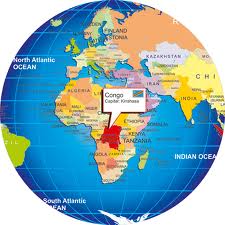 Key word
Now we live in a global village.
Meaning
(Click here)
International
[Speaker Notes: First, the word can be shown. The SS can be asked to pronounce the word. If it is needed teacher can help. Then  the picture can be shown and asked to guess the meaning. For feedback click on meaning button.]
Leave for
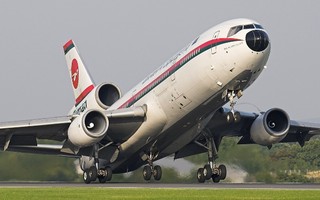 Key word
President left for Singapur for treatment.
Meaning
(Click here)
Go away
[Speaker Notes: First, the word can be shown. The SS can be asked to pronounce the word. If it is needed teacher can help. Then  the picture can be shown and asked to guess the meaning. For feedback click on meaning button.]
VOCABULARY
[Speaker Notes: Teacher can discuss all the new word`s synonym and antonym. Firstly he/she can try to elicit the answer from the SS then he will give feedback.]
Individual / Pair works
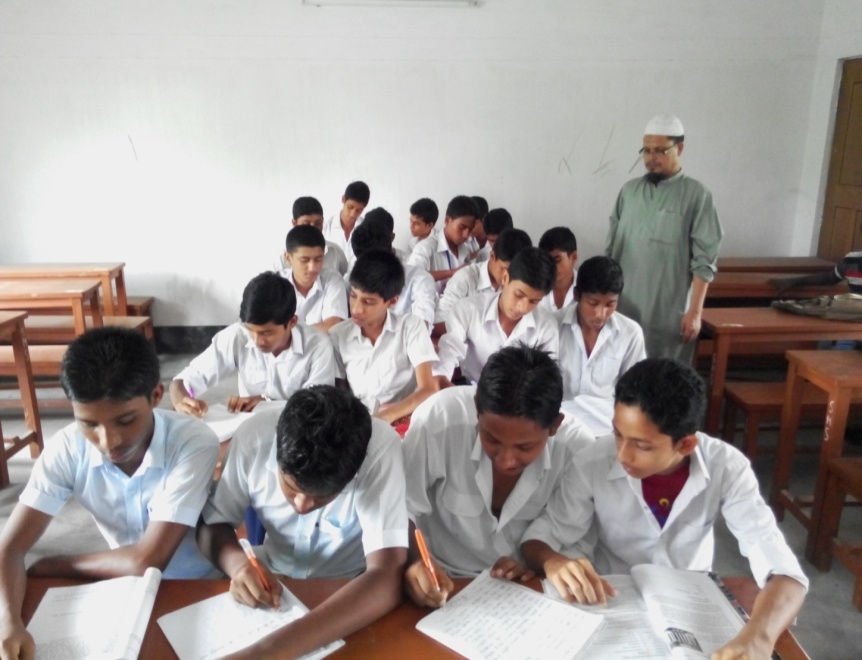 Read the letter carefully and go to section B1. Now match the words in column A with their meaning in column B.
[Speaker Notes: SS will do according to direction teacher will monitor the class and can make easy to solve the problem.]
Individual / Pair works
Click here
Listen the Audio, then go to section ‘C’ and fill in the following gaps.
[Speaker Notes: Teacher can play the audio more than once or he/she can say loudly the text.]
HOME WORK
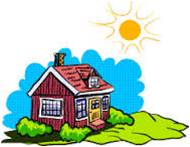 Make a dialogue between you and your partner about a ‘Global Citizen’.
THE END